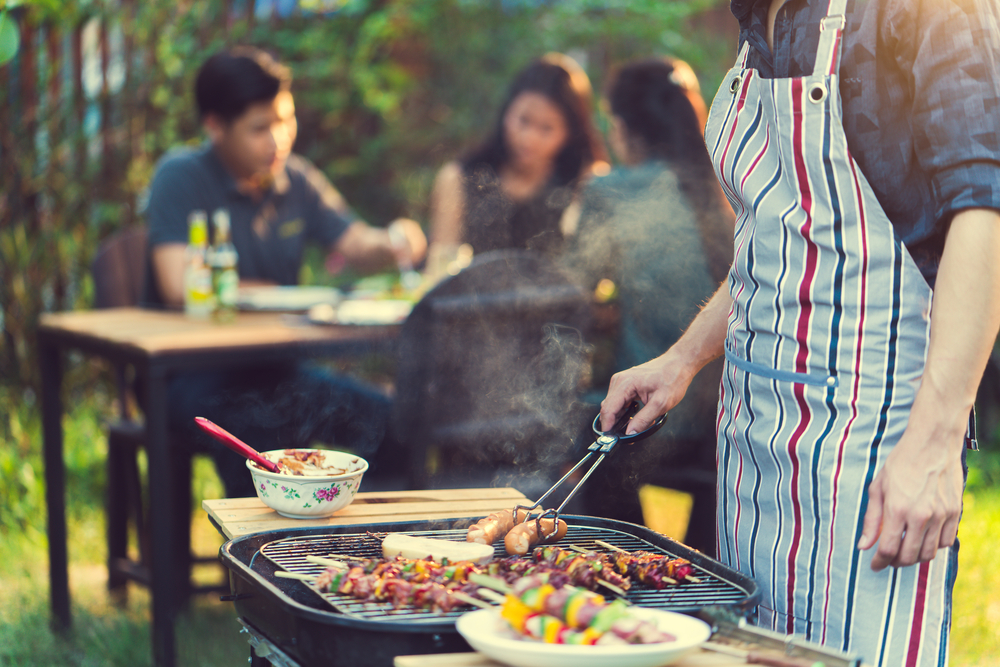 Project BBQ
Niels Palte
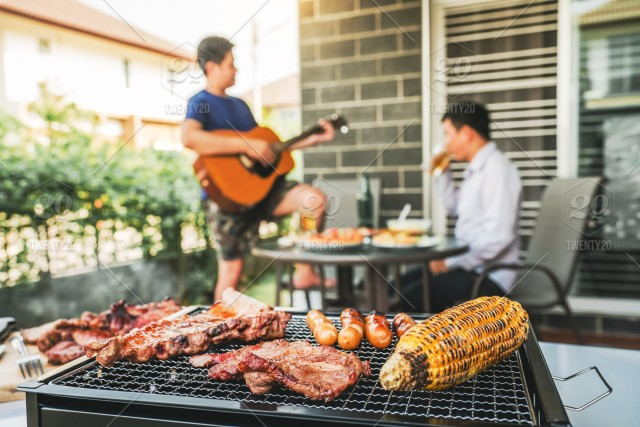 Inhoud
Doelgroep
Concepten 
CAD model
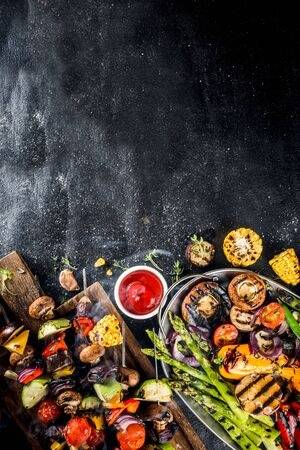 Doelgroep
Balkon
Stelletje 
volwassen
Concepten
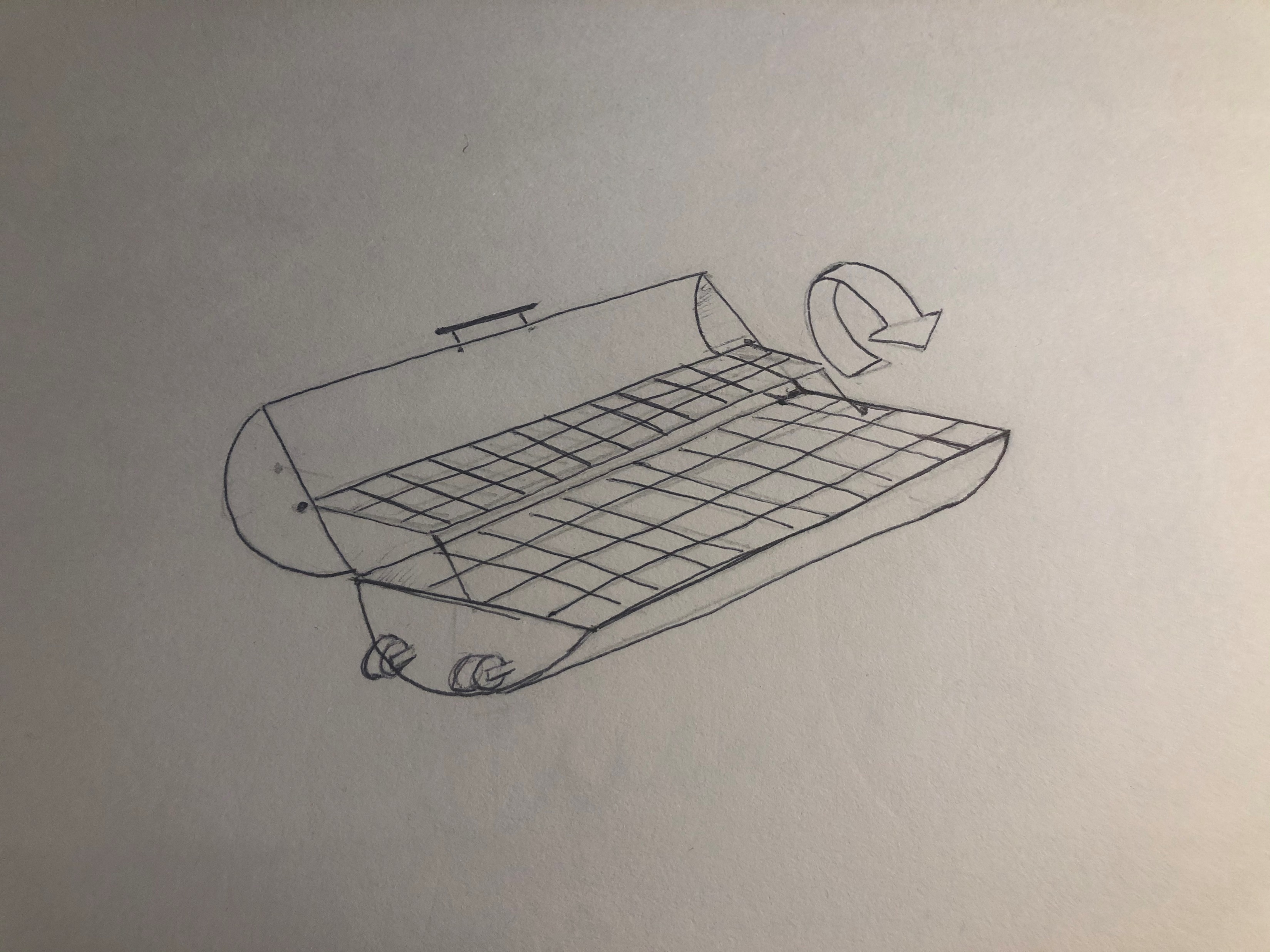 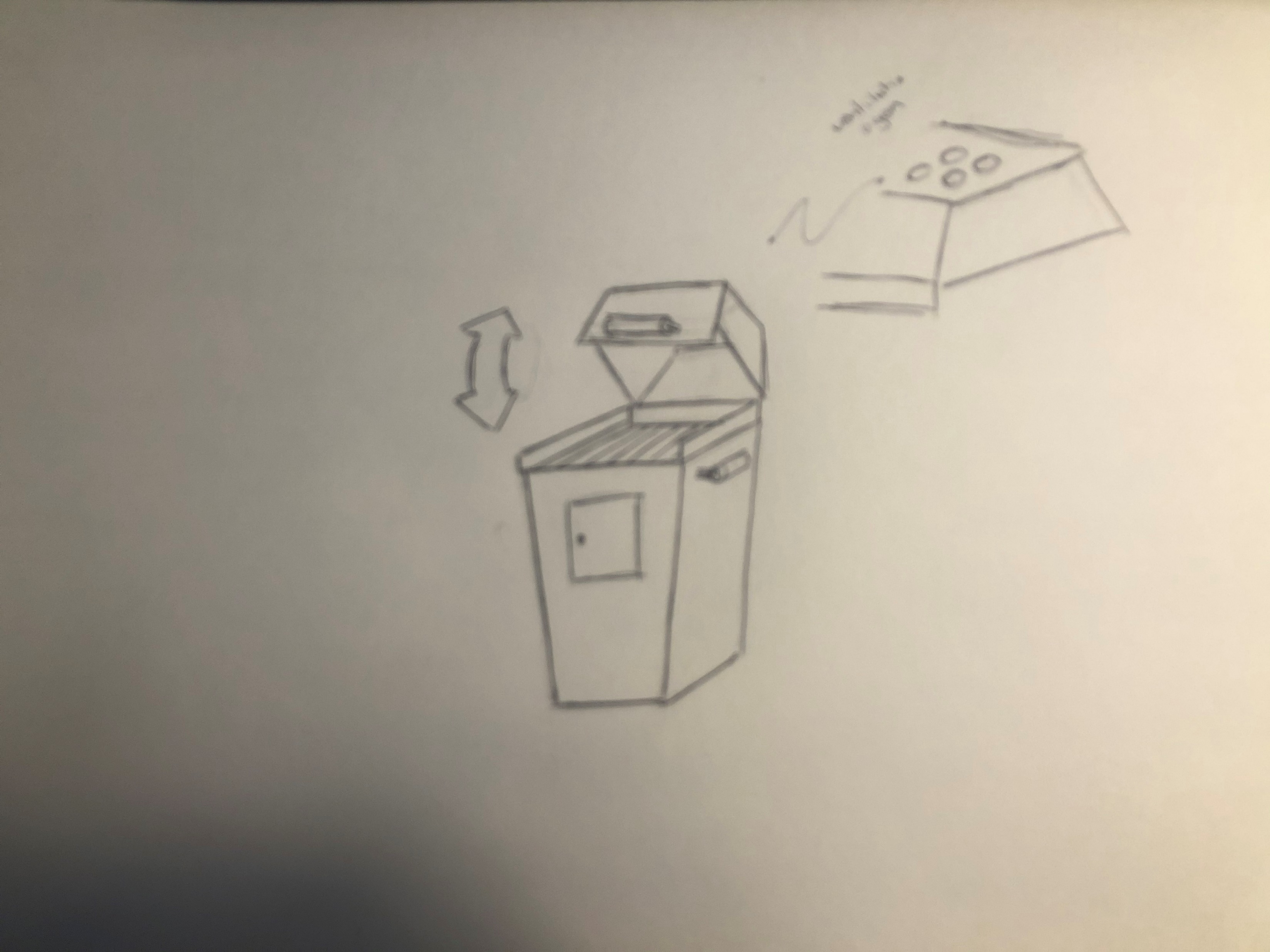 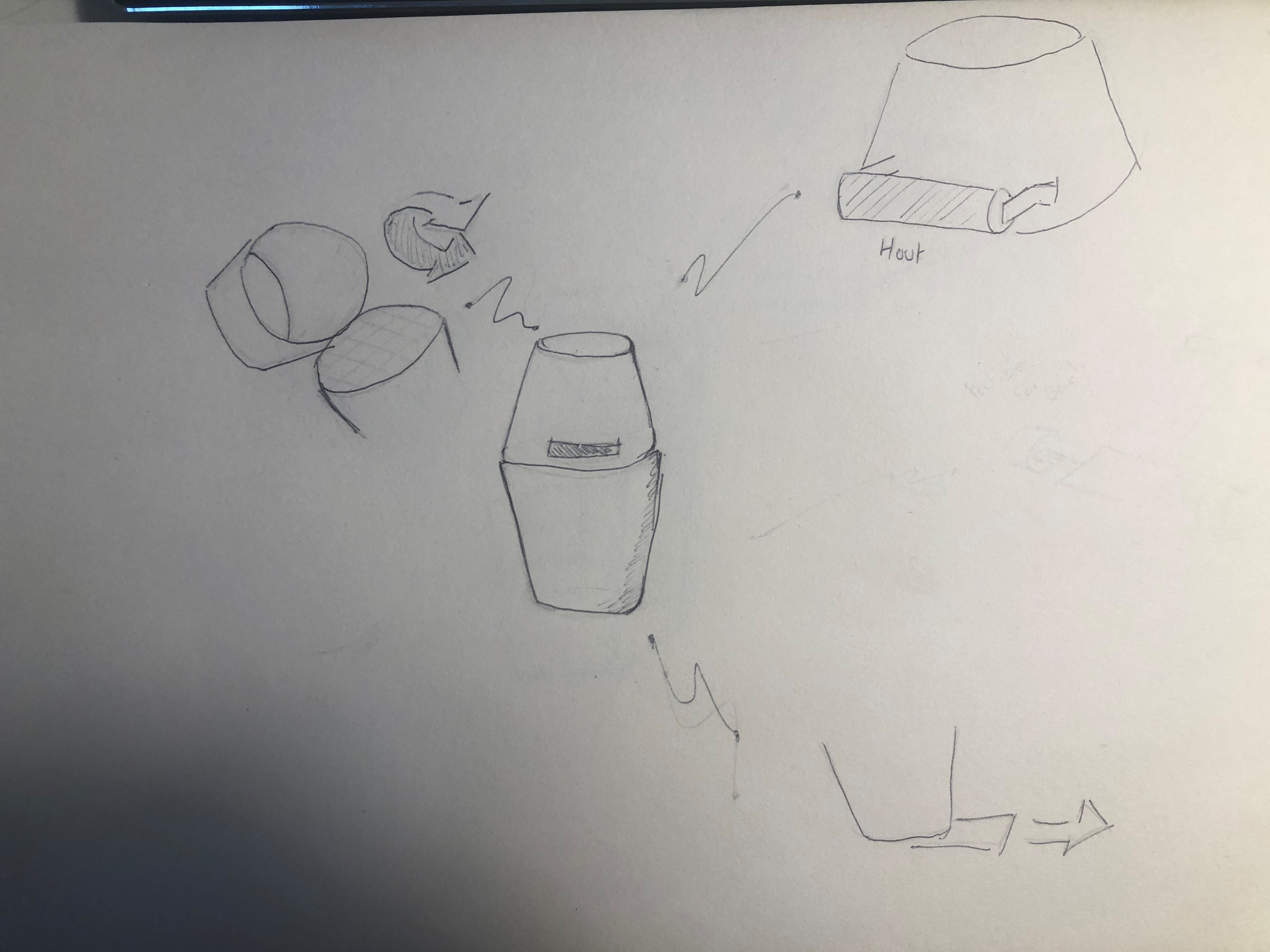 CAD-Model
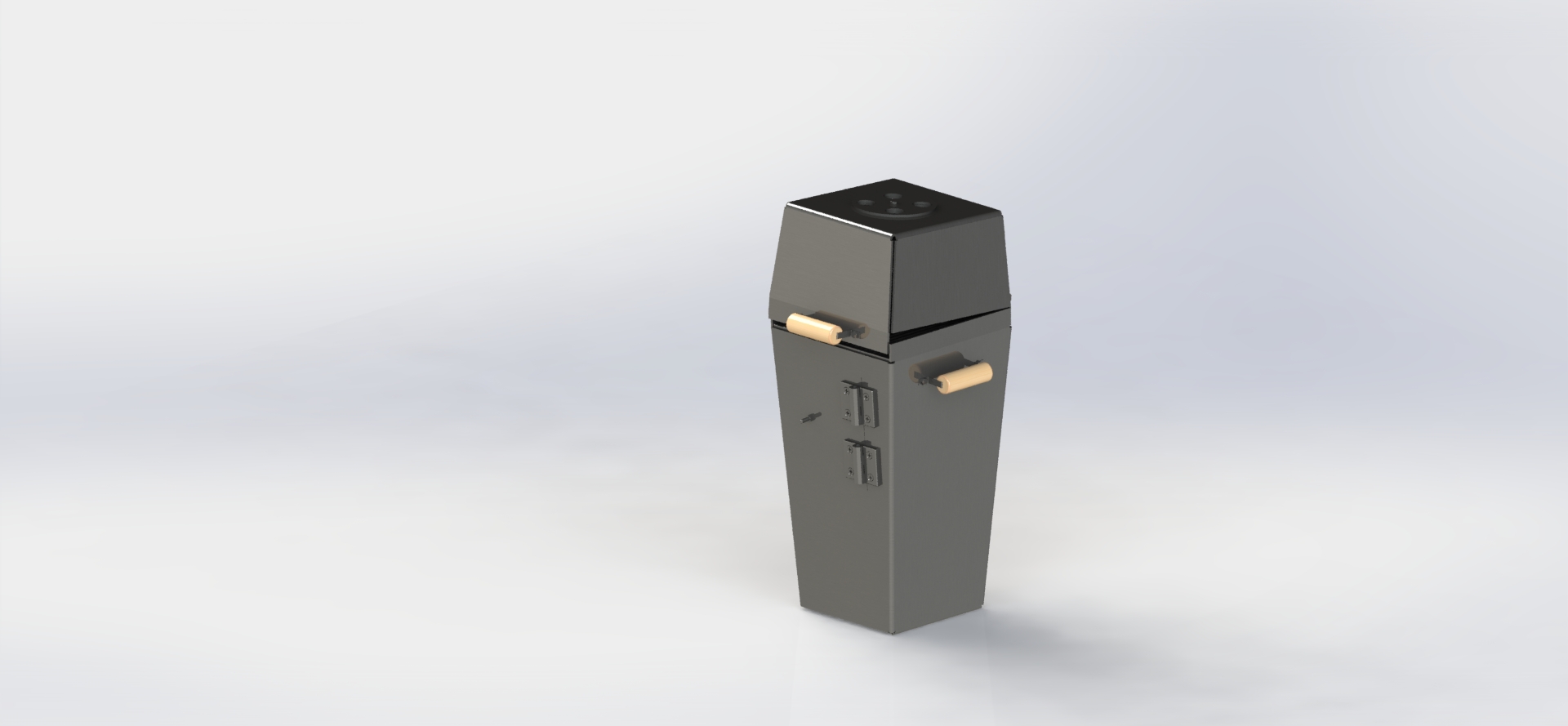 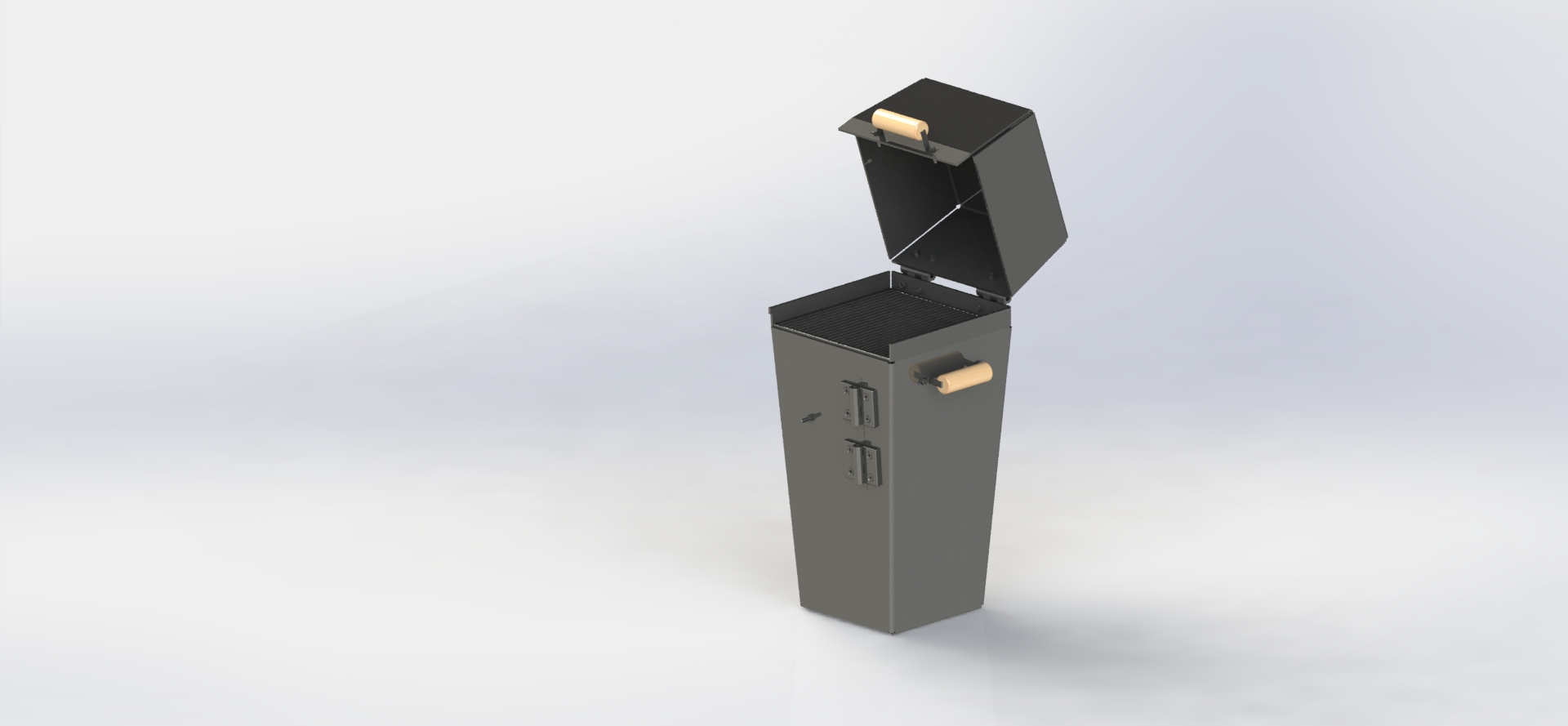 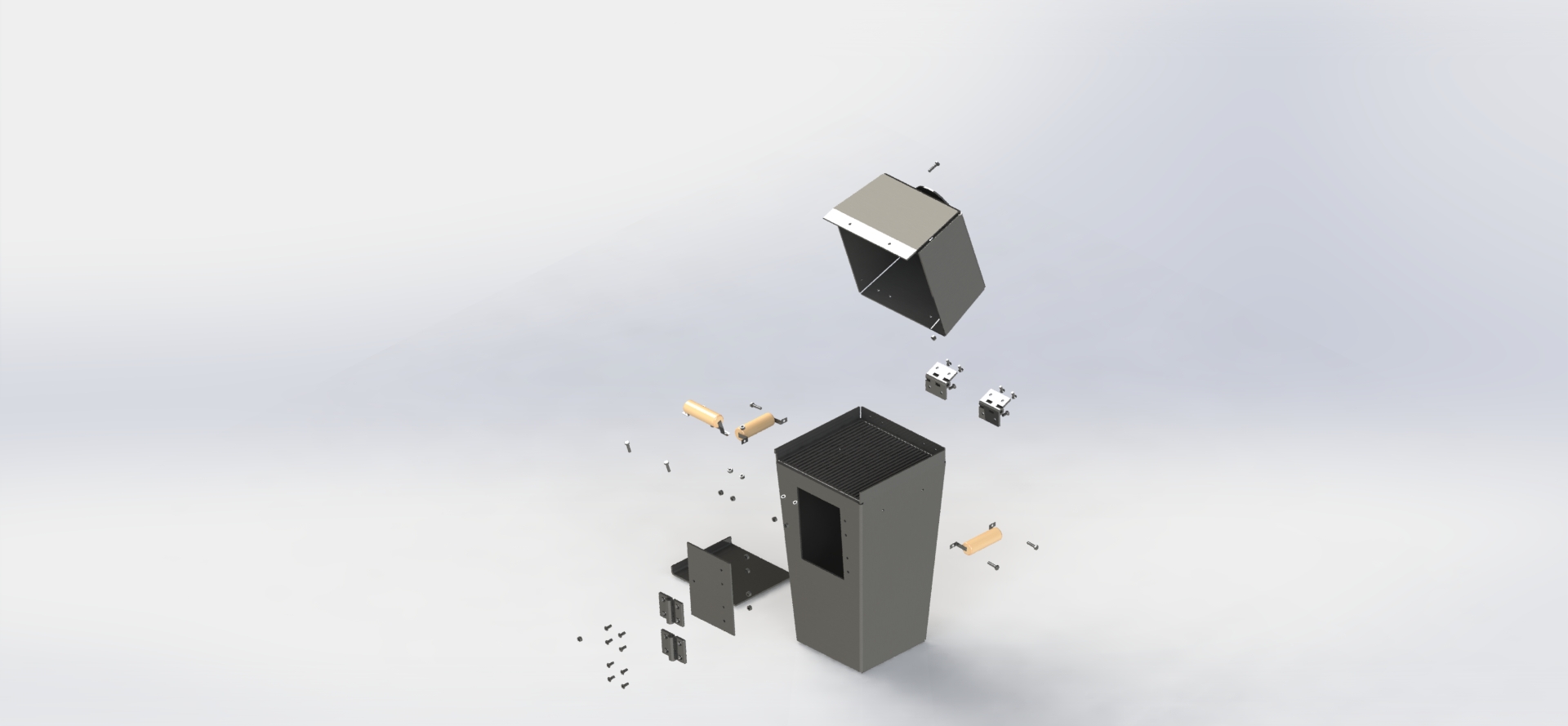